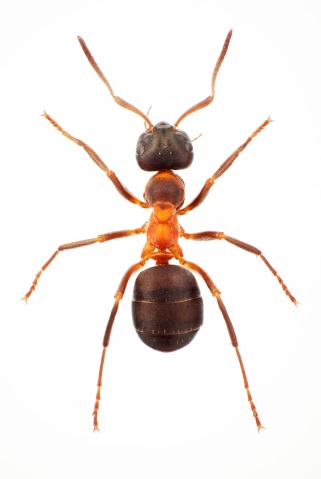 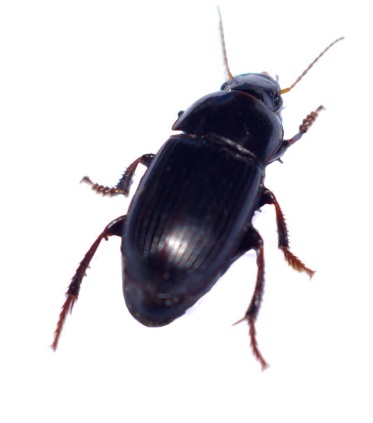 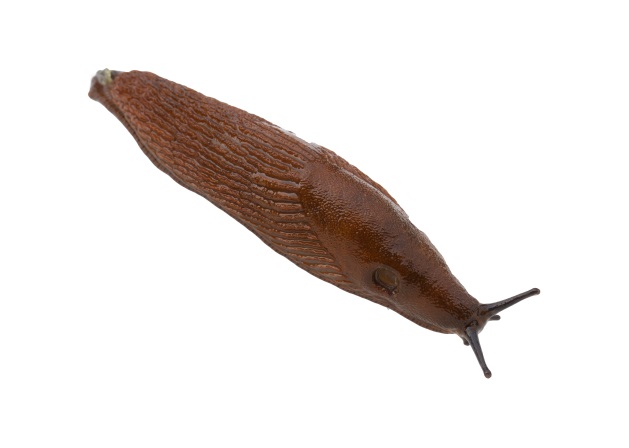 Foto: Karsten Sund/© Skog og landskap
Foto: Hilde Olsen/© Skog og landskap
Foto: Hilde Olsen/© Skog og landskap
Foto: Frode Falkenberg
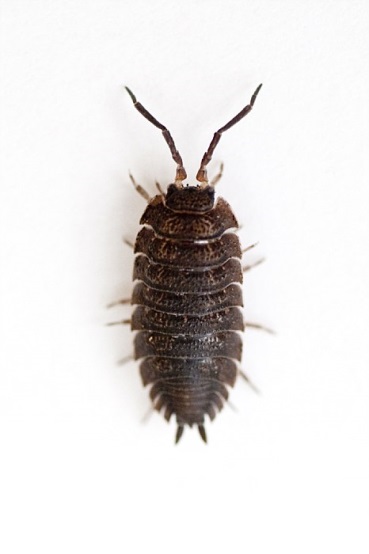 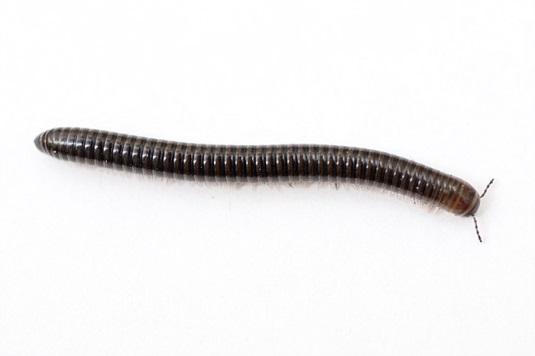 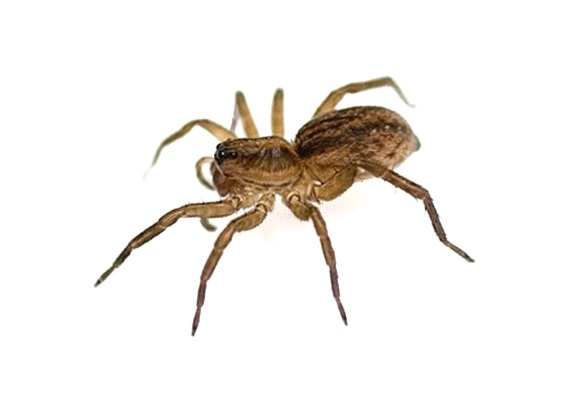 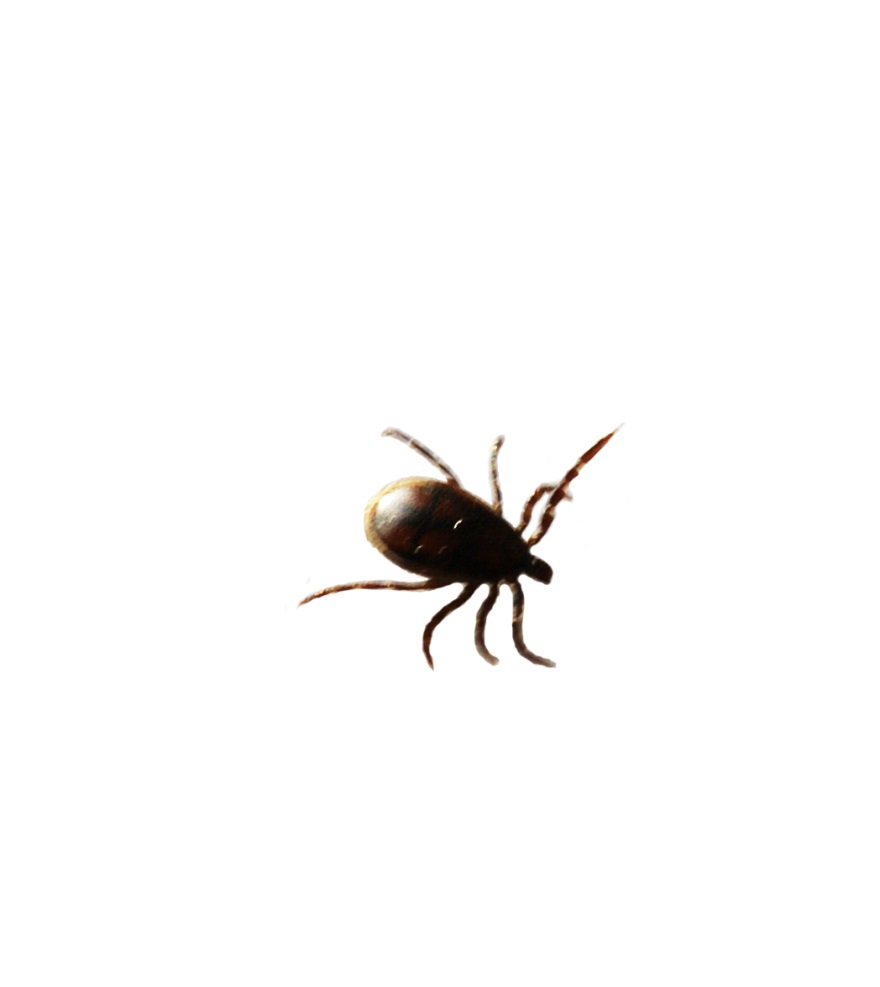 Foto: Hilde Olsen/© Skog og landskap
Foto: Lars Dalen/© Skog og landskap
Foto: Lars Dalen/© Skog og landskap
Foto: Lars Dalen/© Skog og landskap
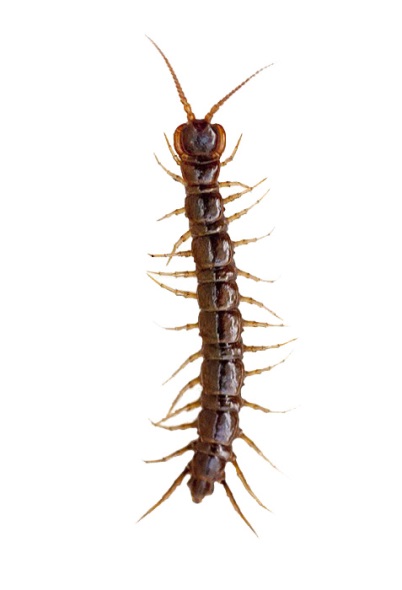 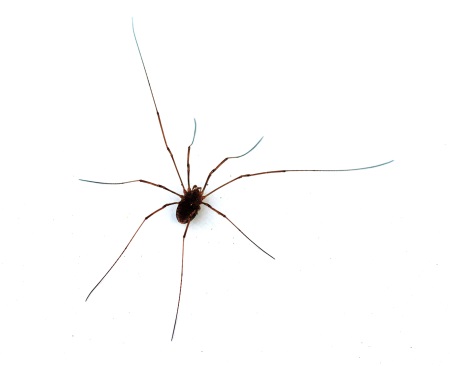 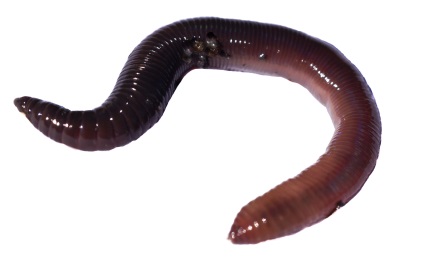 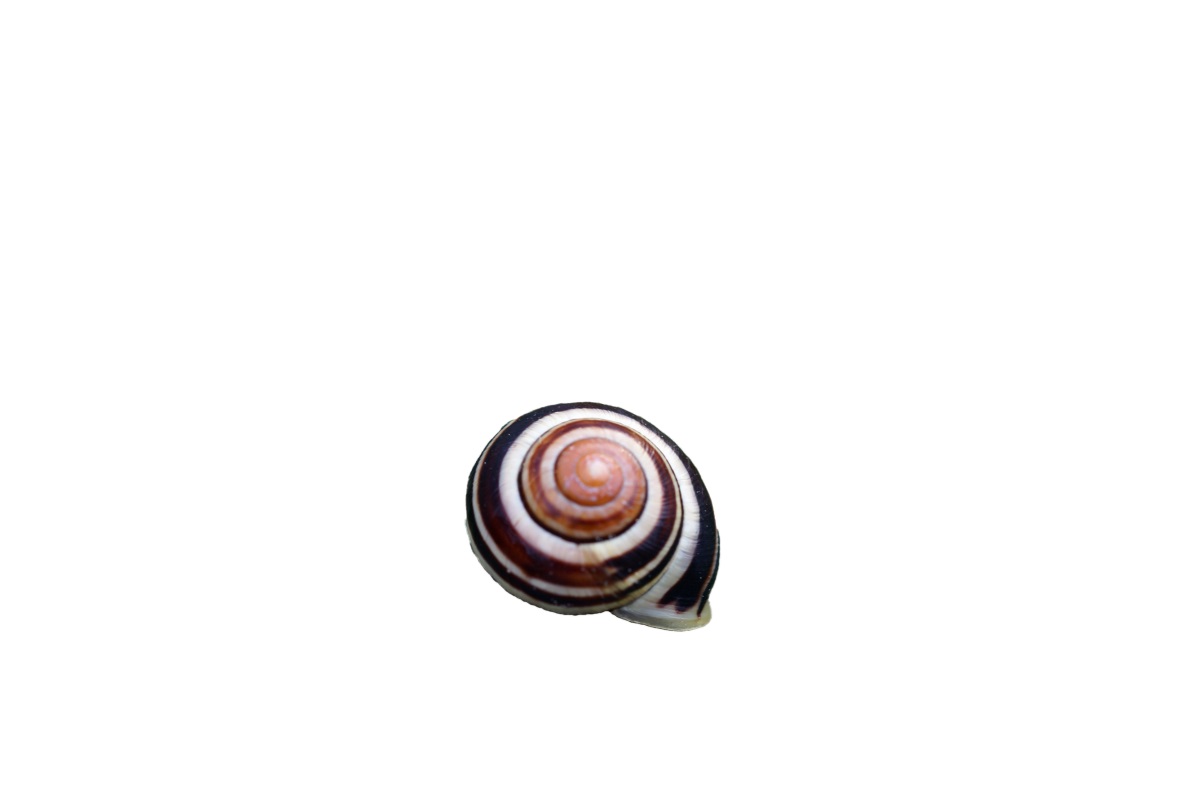 Foto: Hilde Olsen/© Skog og landskap
Foto: Hilde Olsen/© Skog og landskap
Foto: Hilde Olsen/© Skog og landskap
Foto: Lars Dalen/© Skog og landskap